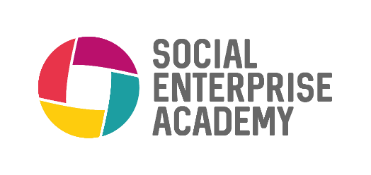 Use this tool to organise what needs to be done, by when and by whom.  This example is organised by department, but this can be adapted.
Spider tool
Finance
e.g. work out how much money needed
-
-
-
-
Advertising
e.g. Design posters
-
-
-
-
Whole Class Tasks
-
-
-
-
-
-
-
-
-
-
-
-
-
Our social enterprise is called
Design & Production
e.g. find eco friendly materials
-
-
-
-
WEAKNESSES
STRENGTHS
Market research
e.g. Write a questionnaire
-
-
-
-
OPPORTUNITIES
THREATS
Customer service & Sales
e.g. set up the stall table
-
-
-
-